«Формирование проектно-образного мышления при декоративно-пространственном моделировании в дизайне групповых помещений»( В рамках проекта творческой группы «Вторая жизнь предмета»
ГОУ детский сад № 1958


Из опыта работы воспитателя Волковой                Евгении Сергеевны
О проекте:
Цель: Повышение  уровня интеллектуального  развития детей.
Основной тезис: Формирование проектно-образного  мышления при  декоративно-пространственном моделировании  в дизайне групповых  помещений  через экспериментирование  с  различными  материалами.
Участники проекта:
Педагоги;
  Дети подготовительной группы;
  Родители.
Этапы  работы:
Подготовительная работа:
Цикл занятий об осени;
  Изготовление  родителями  и  детьми осенних  композиций  из  засушенных листьев, цветов, ягод;
  Совместная  работа  родителей  и  детей  дома  над  поиском  материалов  по  теме: «Как можно  украсить  свой  дом?»;
   Подбор  различного  материала  для  творческой  продуктивной  деятельности;
   Подбор  наглядного  и  раздаточного  материала  по теме  осень  и  дизайн  помещений.
Введение в тему:
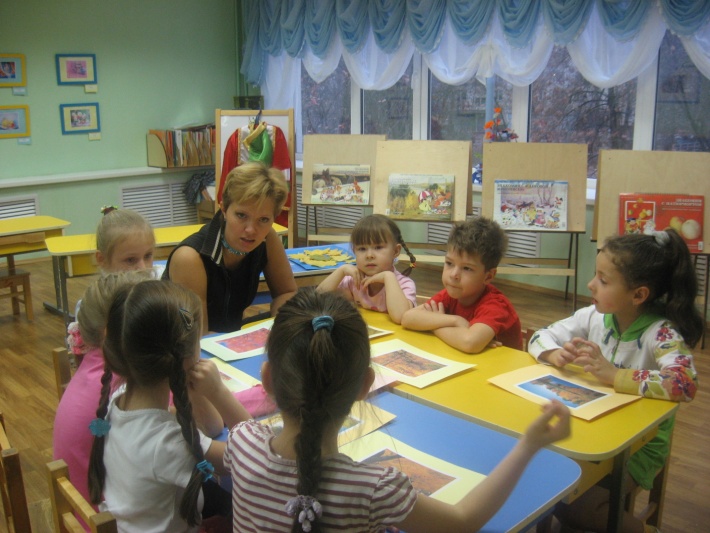 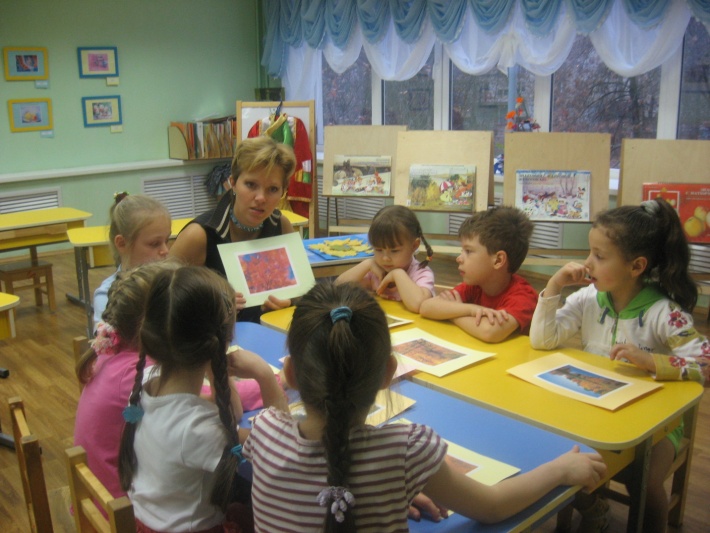 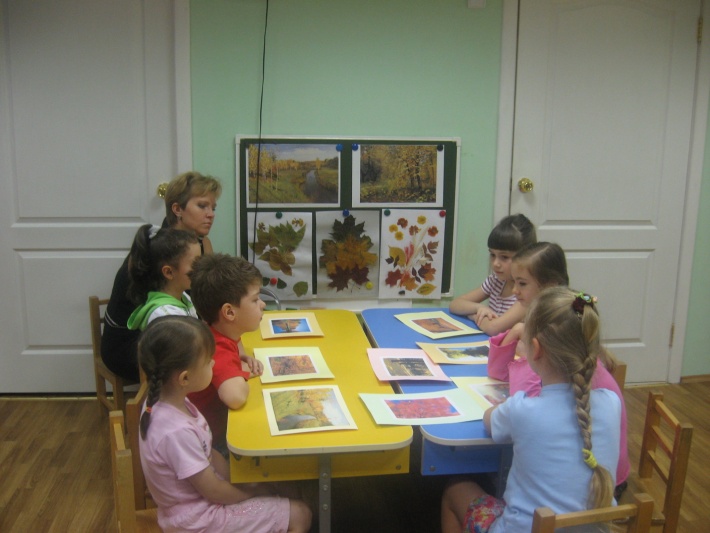 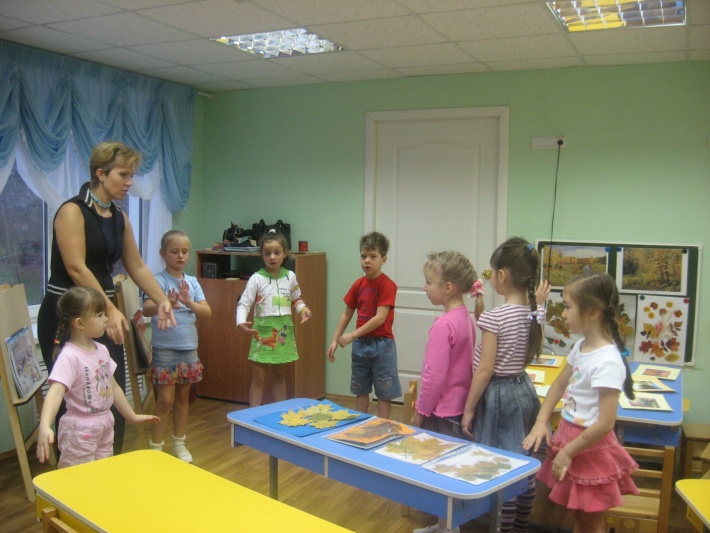 Домашнее задание:« Что мы можем подарить осени?»
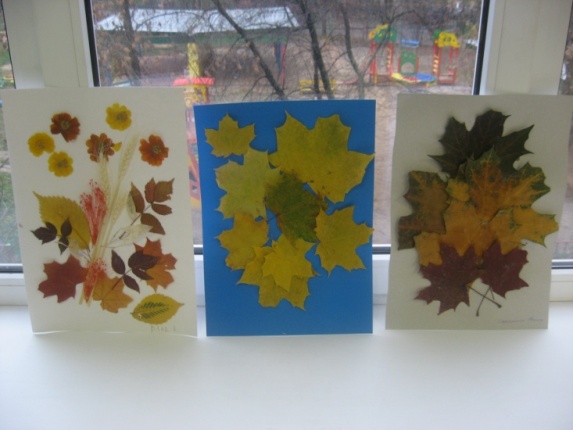 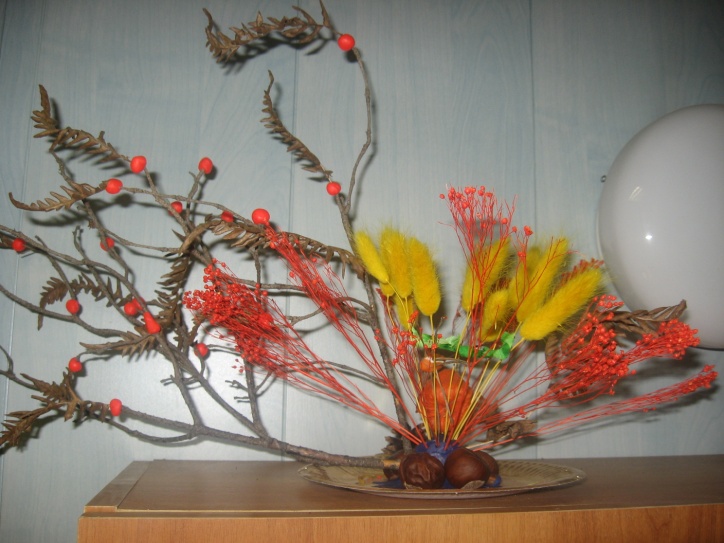 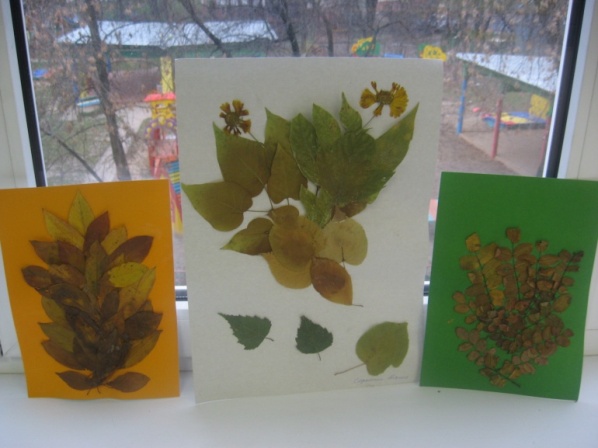 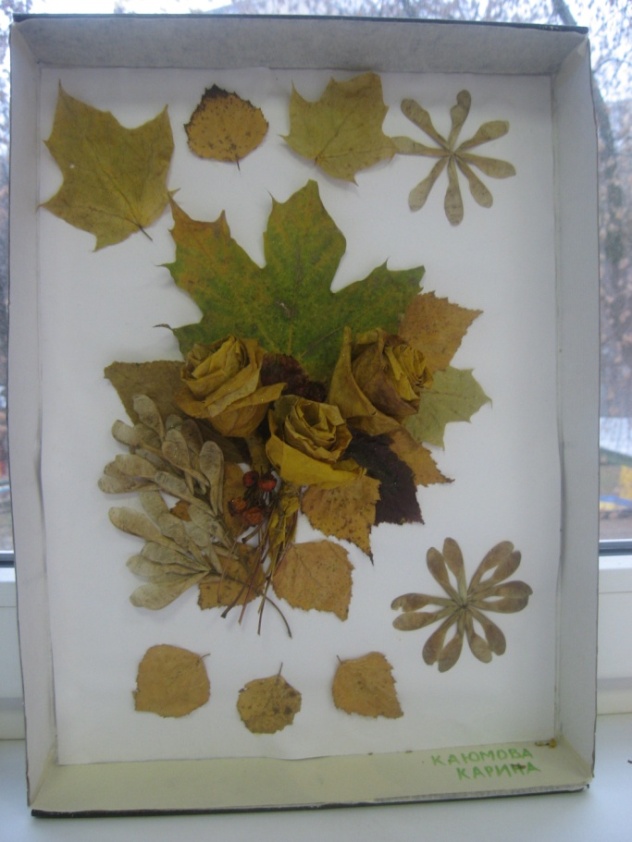 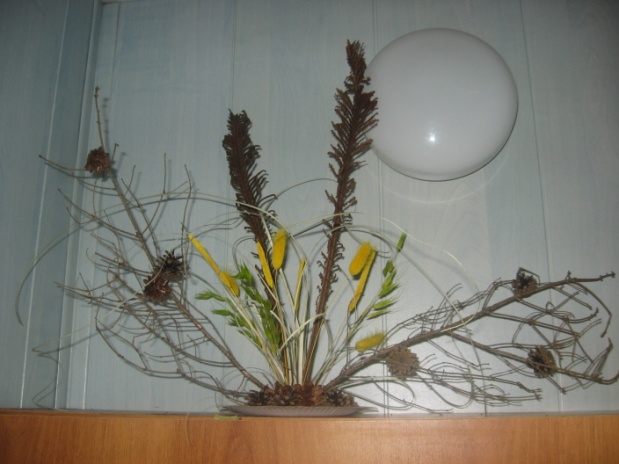 Поиск информационных материалов по теме:                   «Как можно украсить помещение?»
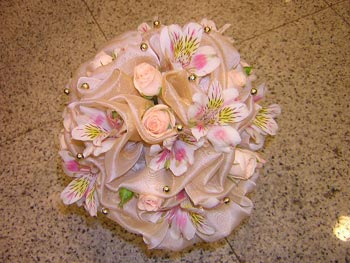 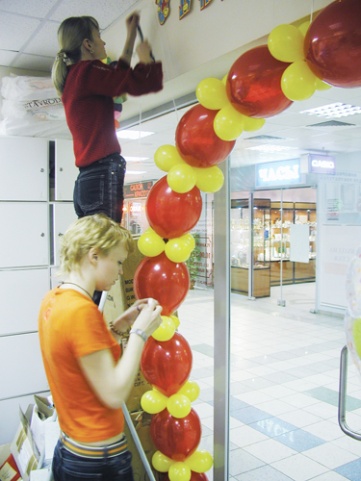 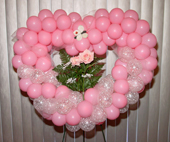 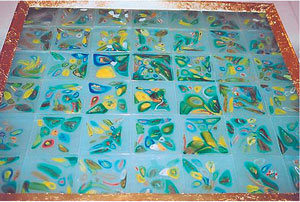 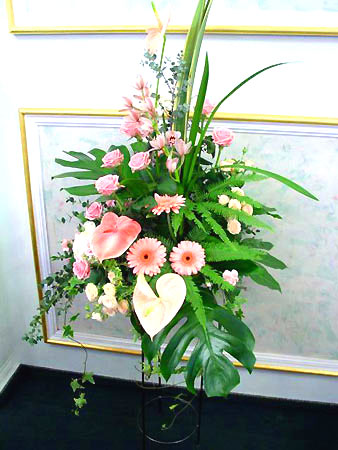 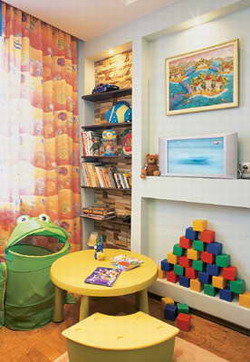 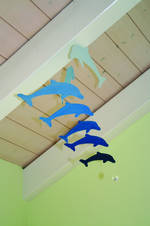 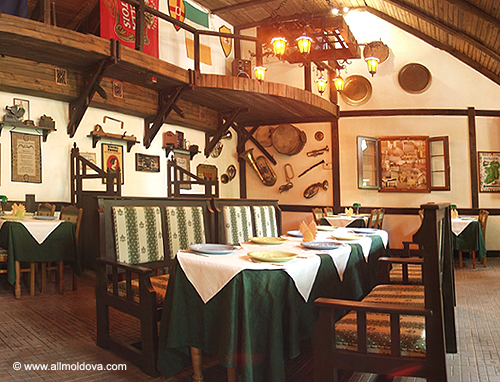 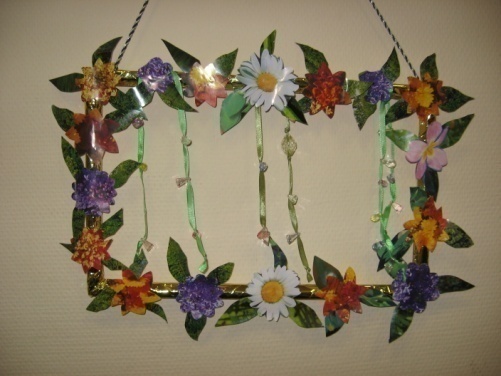 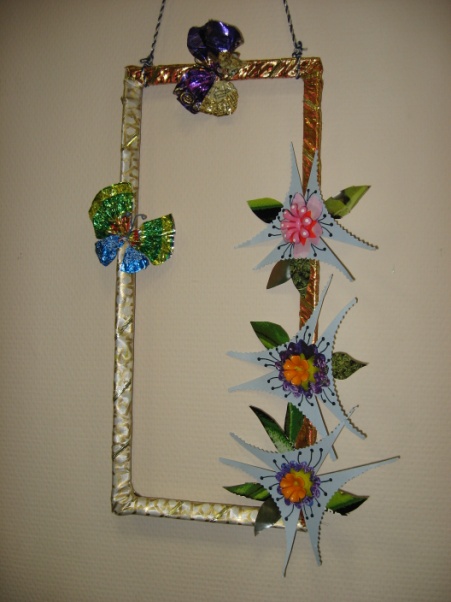 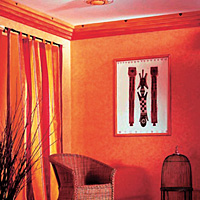 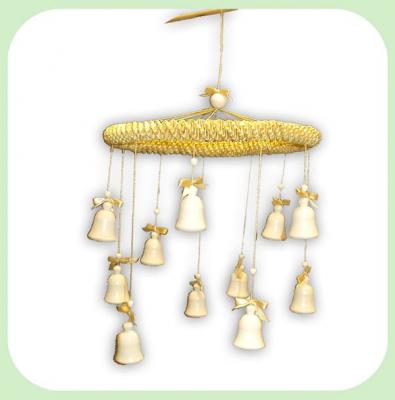 Что же такое – мобиль?
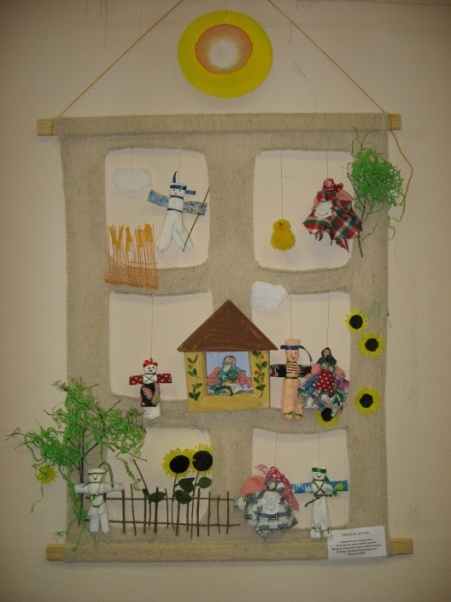 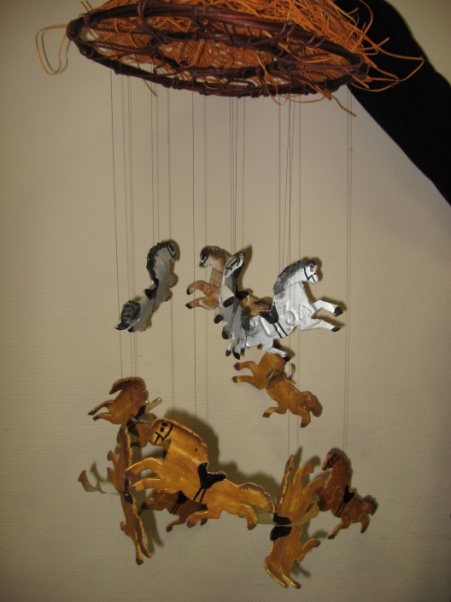 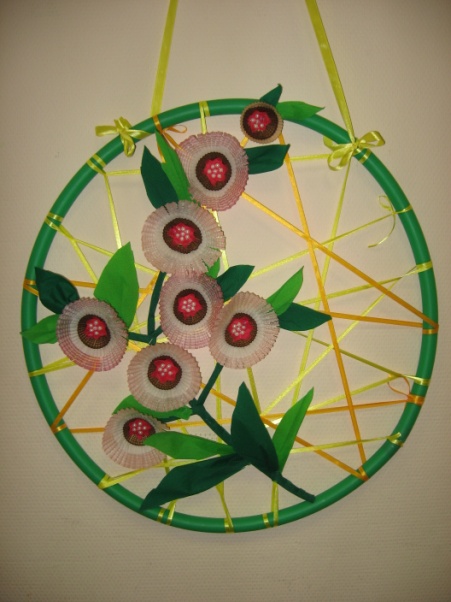 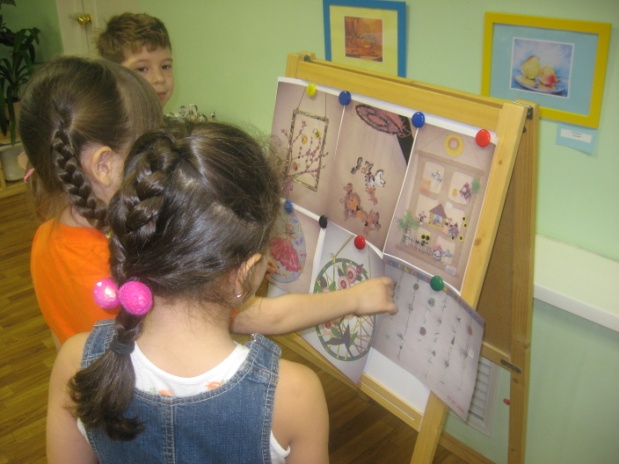 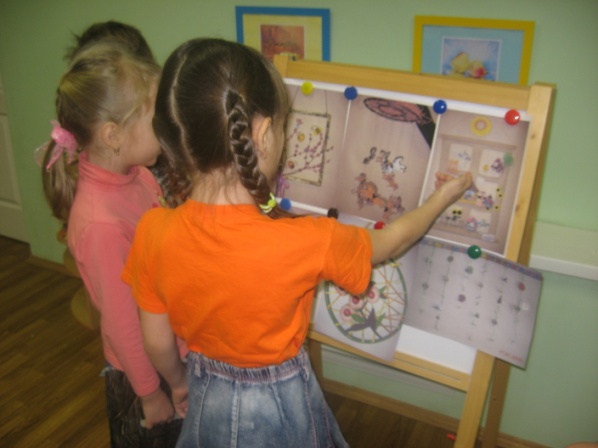 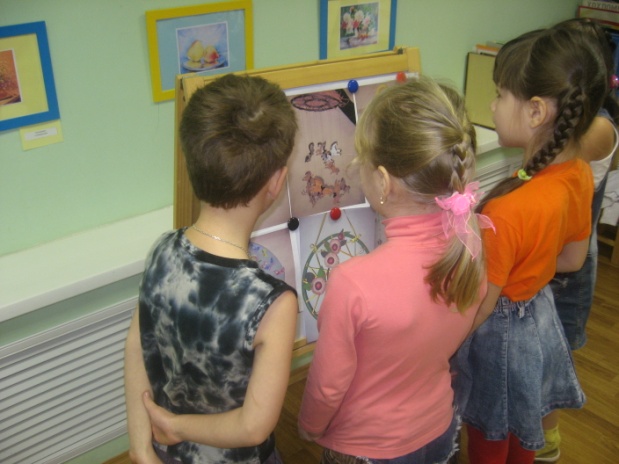 Создание индивидуальных детских проектов               «Осенний мобиль».
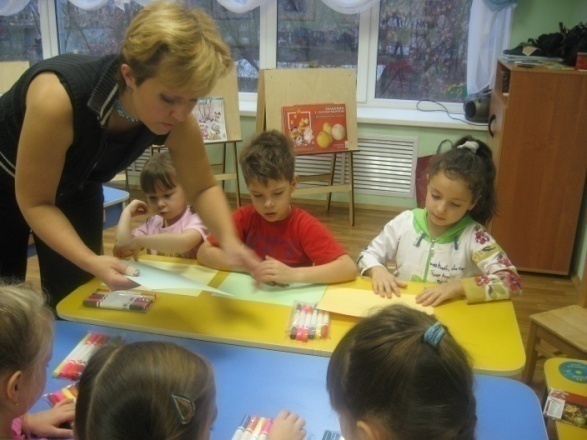 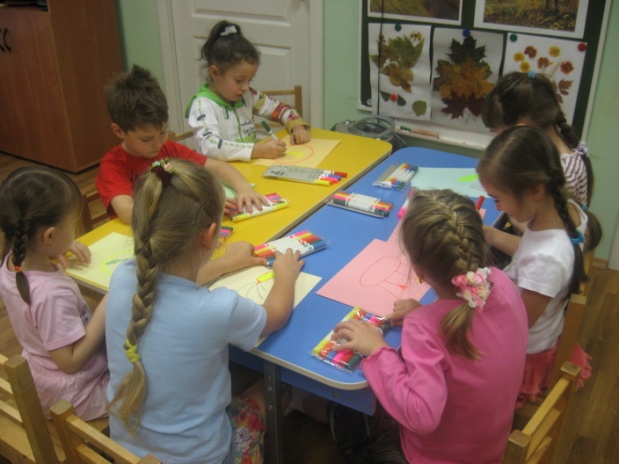 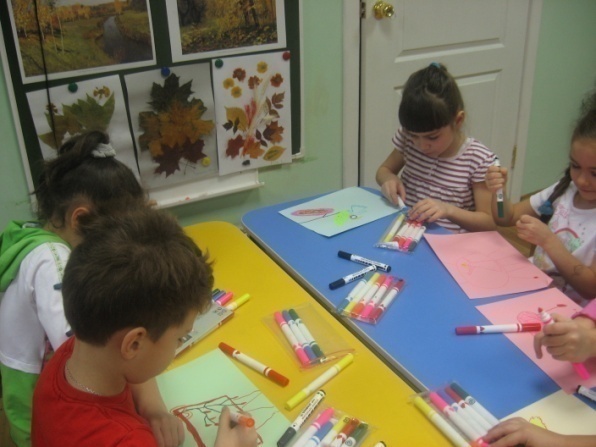 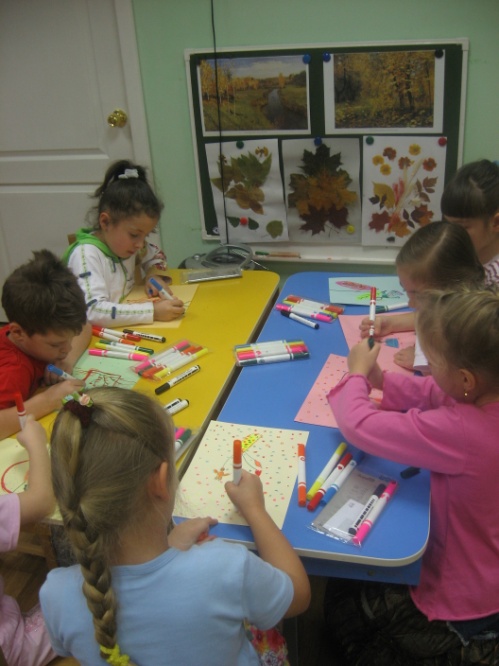 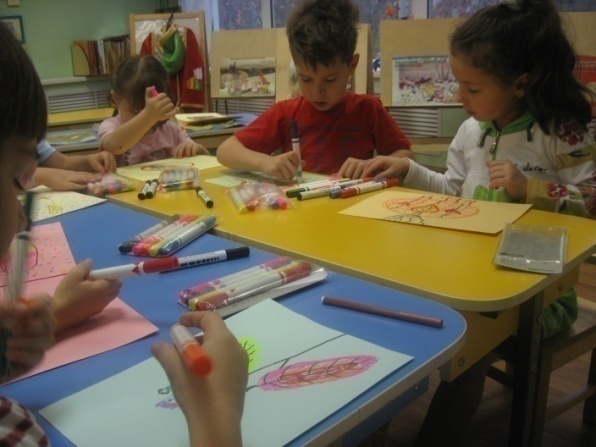 Вернисаж детских проектов!
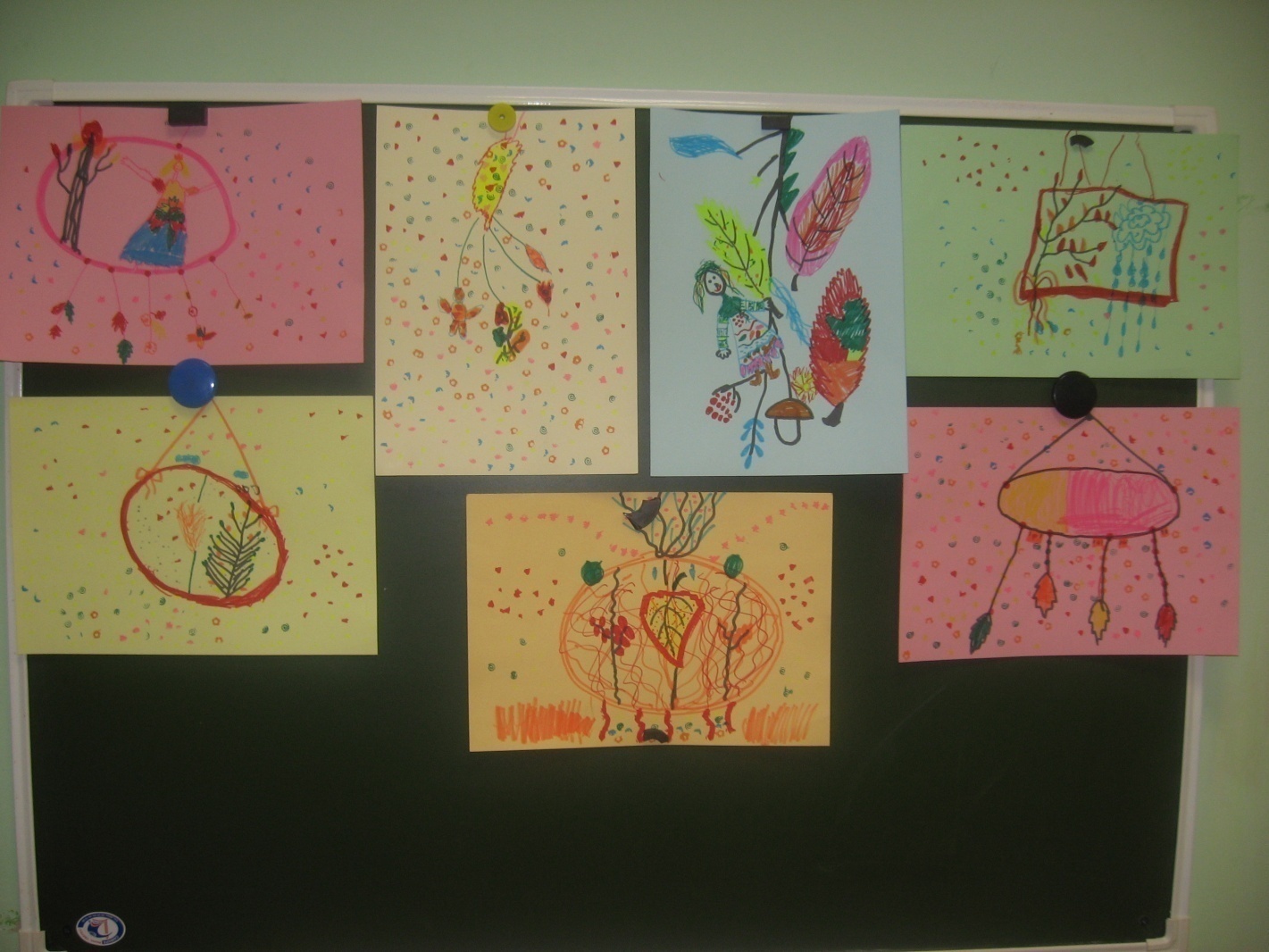 Игра «Самый-самый» с использованием метода ТРИЗ
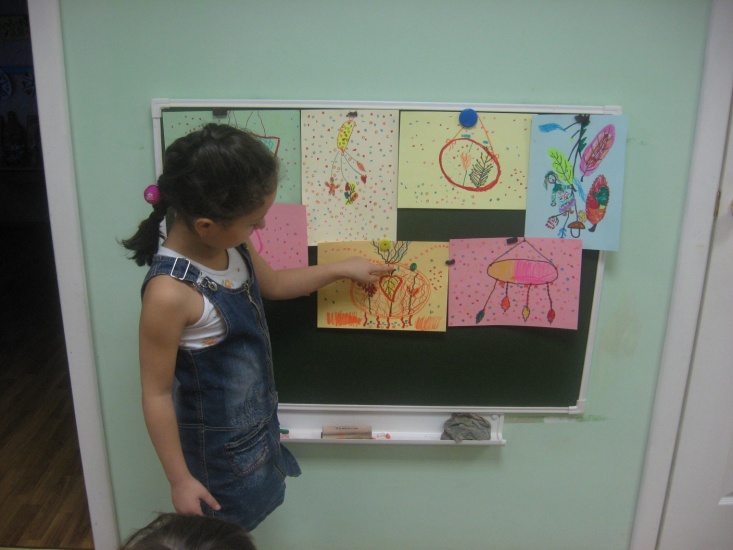 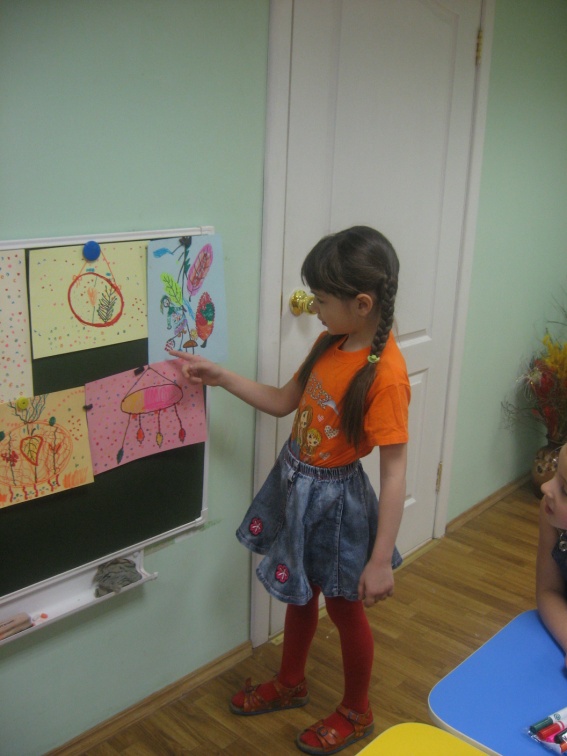 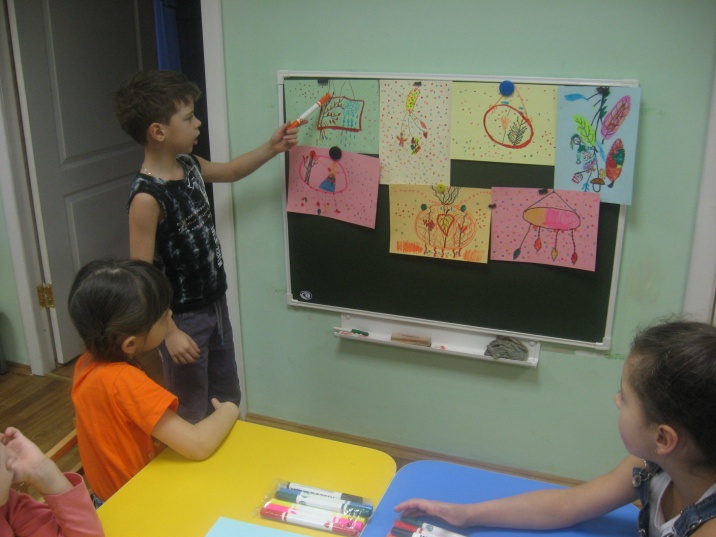 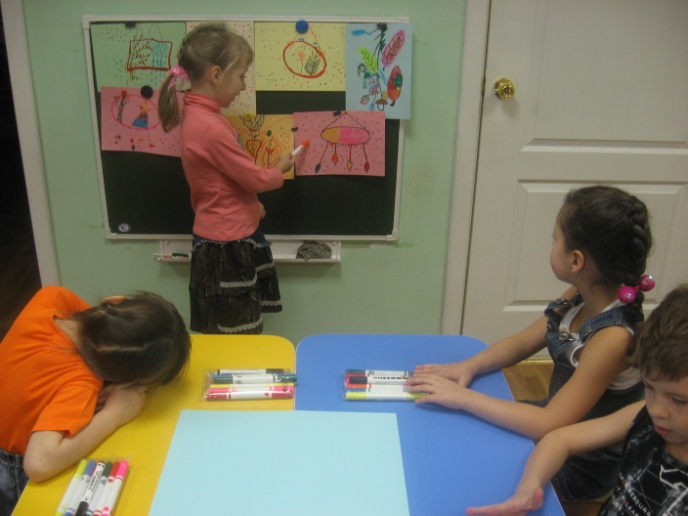 Создание общего проекта«Самый-самый лучший!»
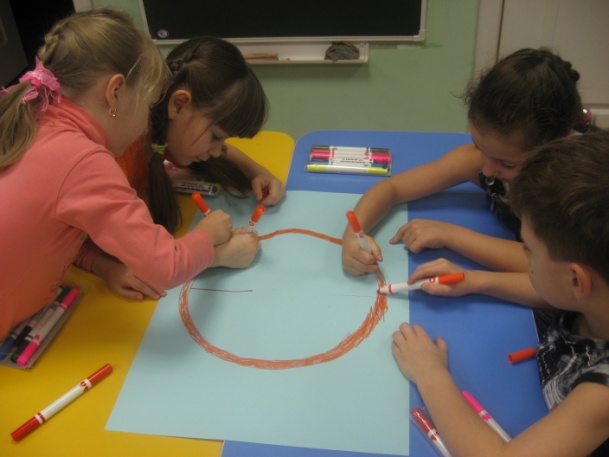 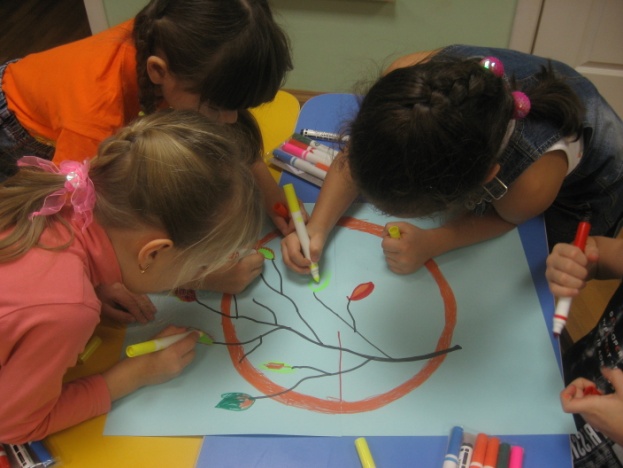 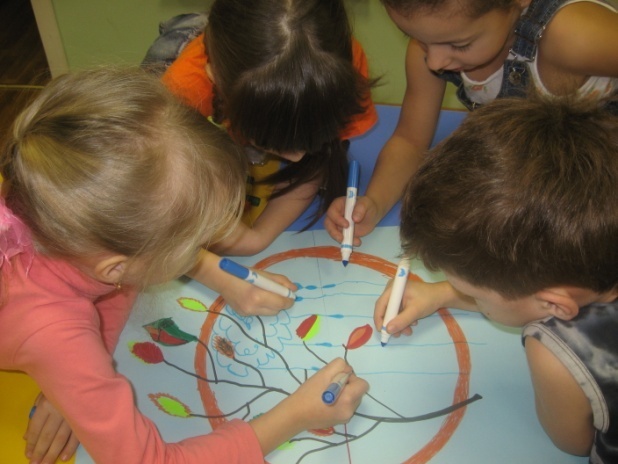 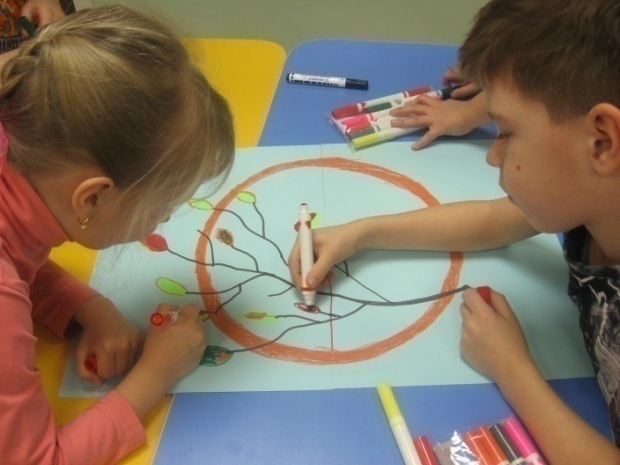 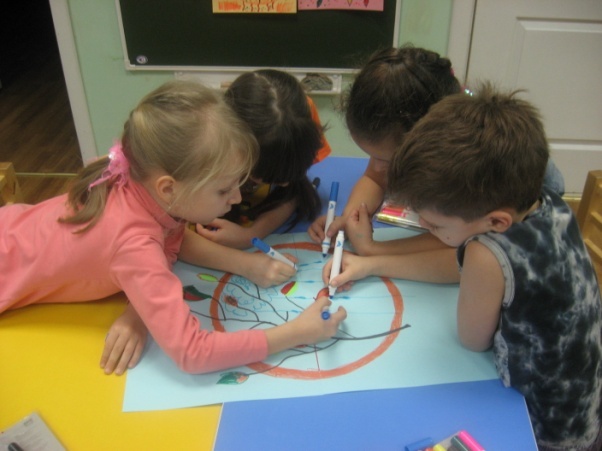 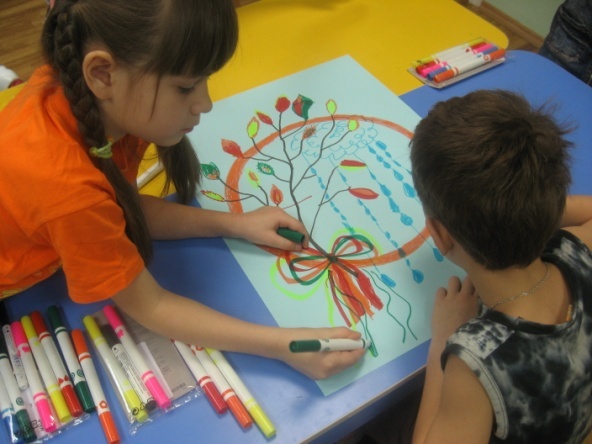 Вот, что у нас получилось!
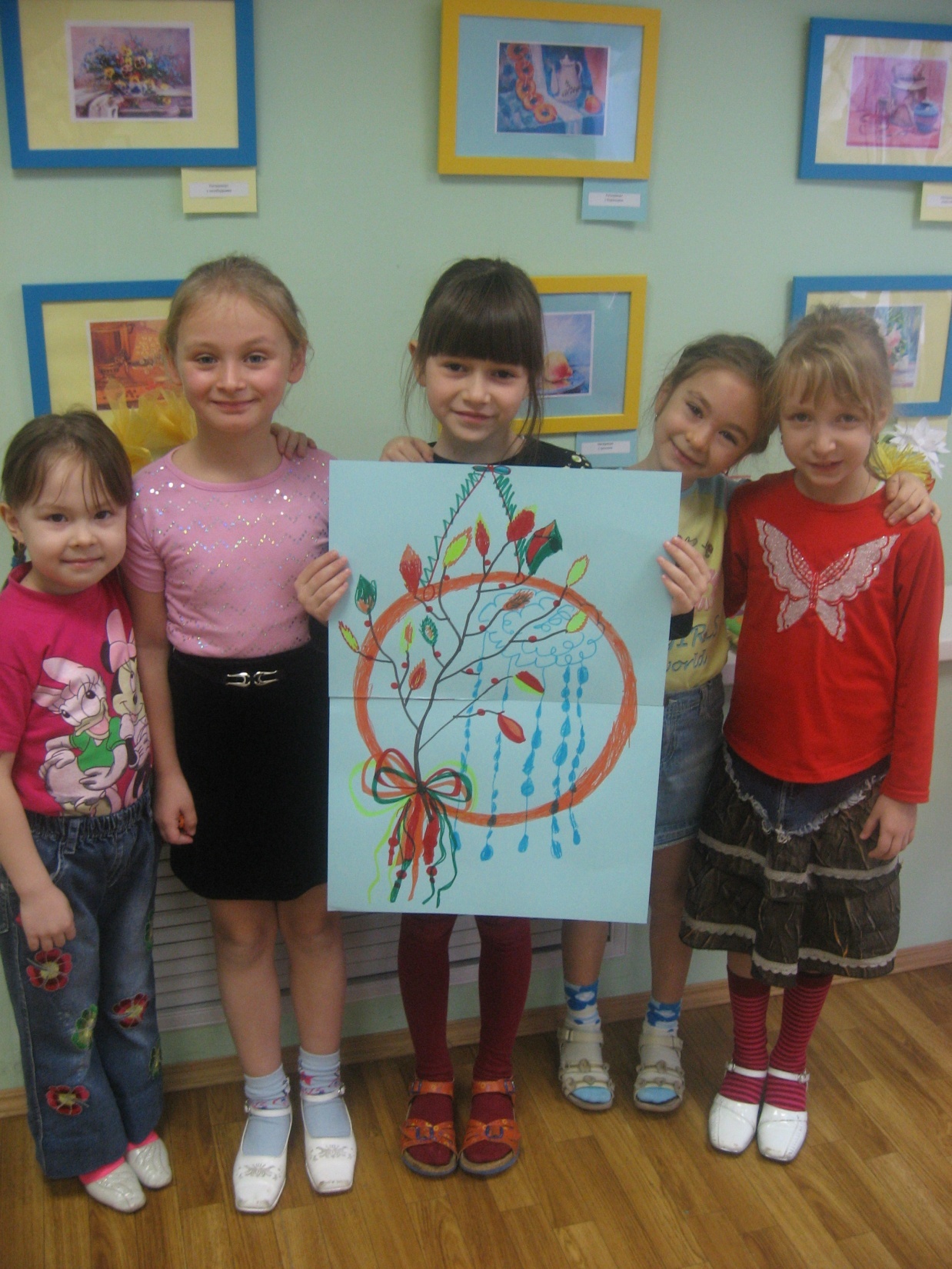 Из чего же лучше всего сделать наш мобиль?
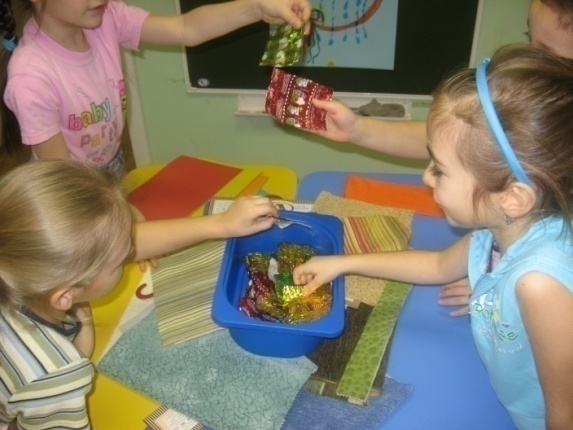 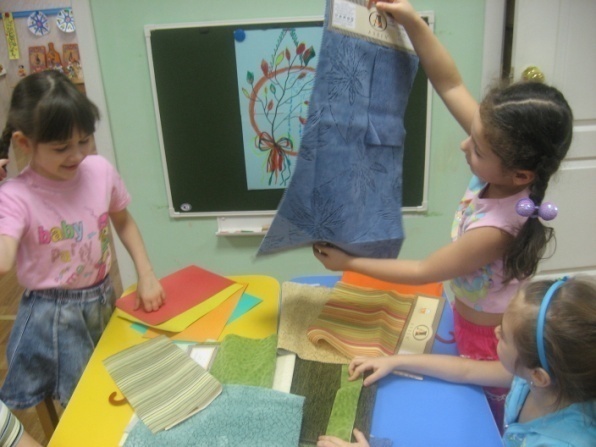 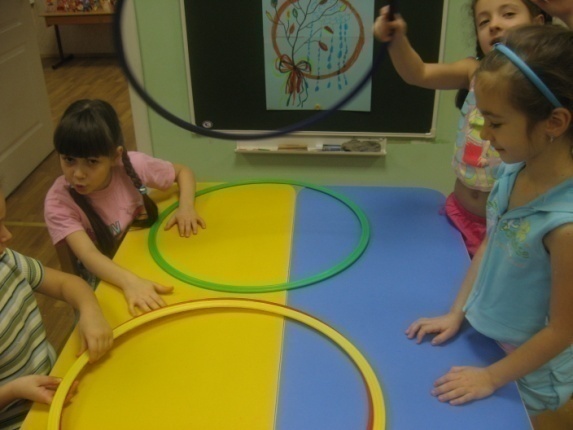 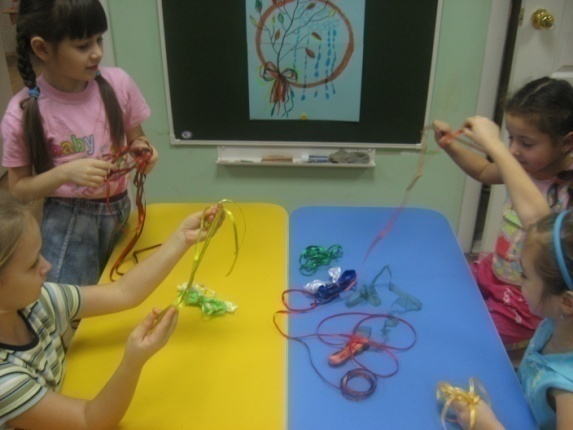 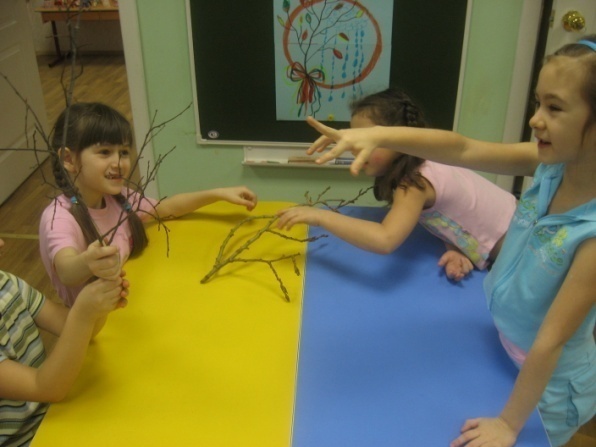 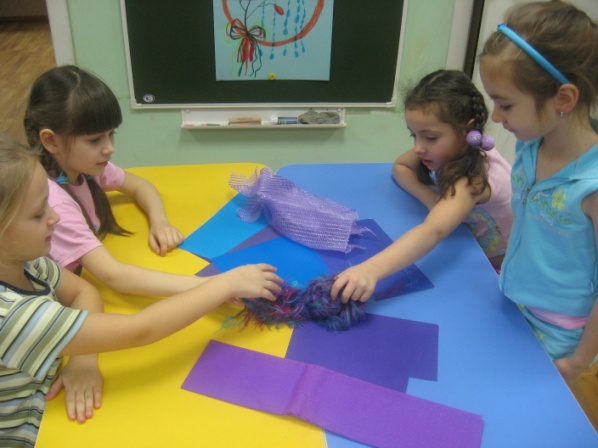 Создание общего       мобиля.
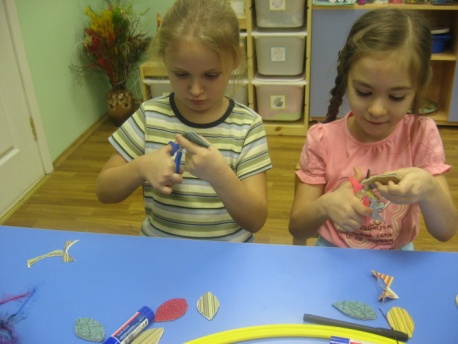 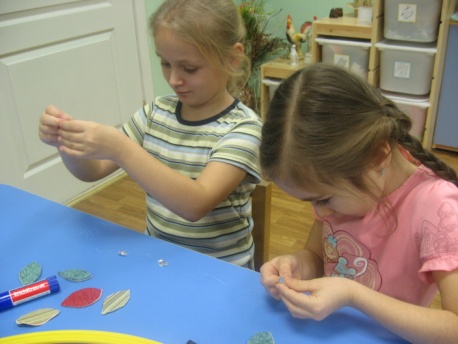 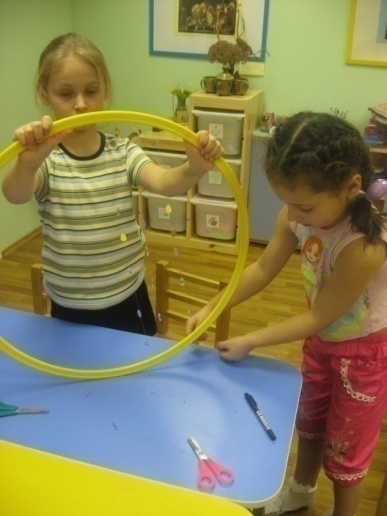 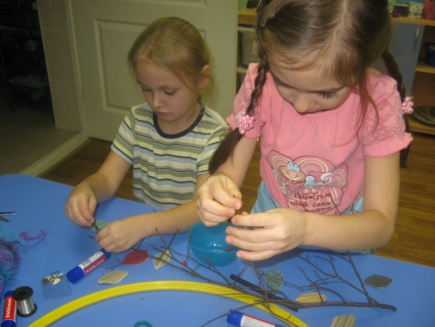 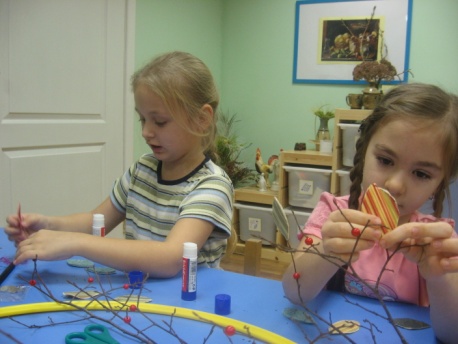 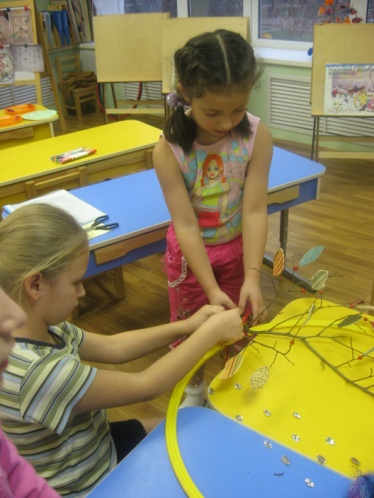 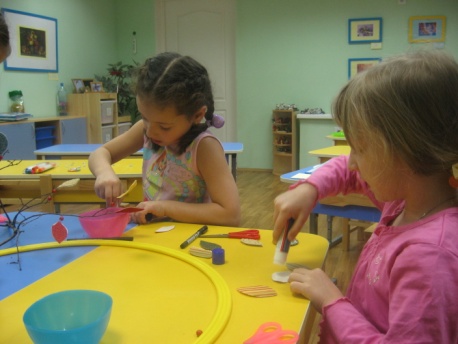 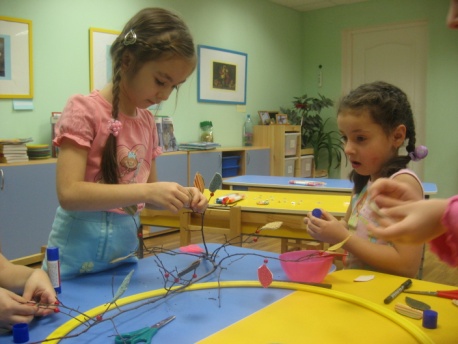 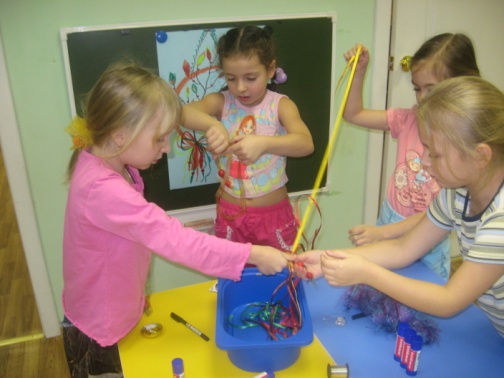 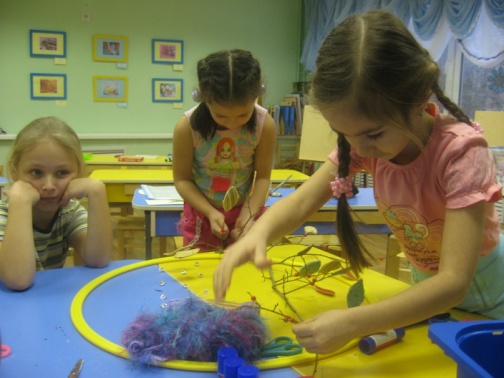 Вот какой осенний мобиль у нас получился!
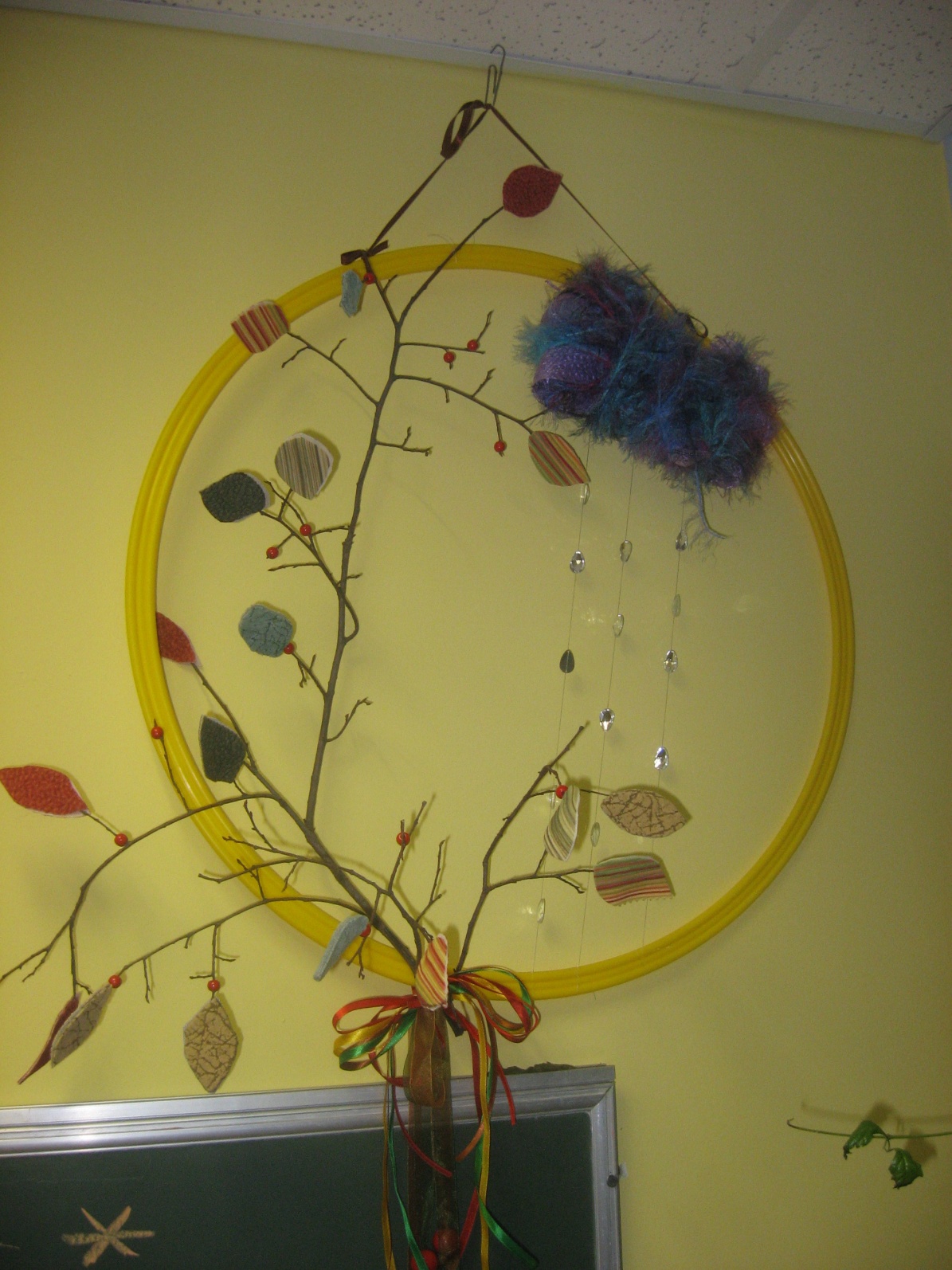 Защита проекта в группе.
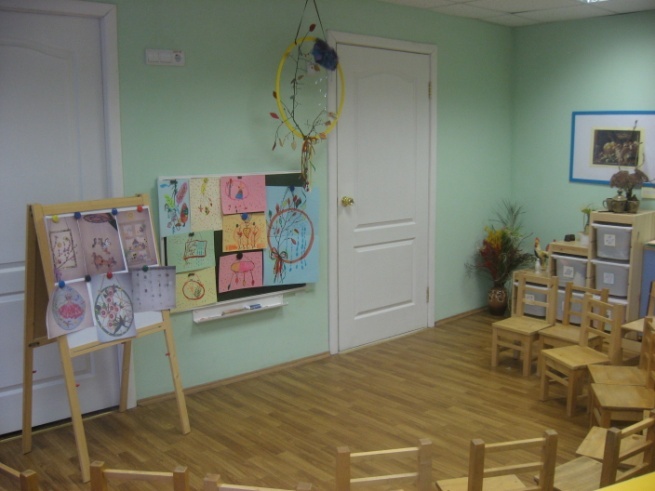 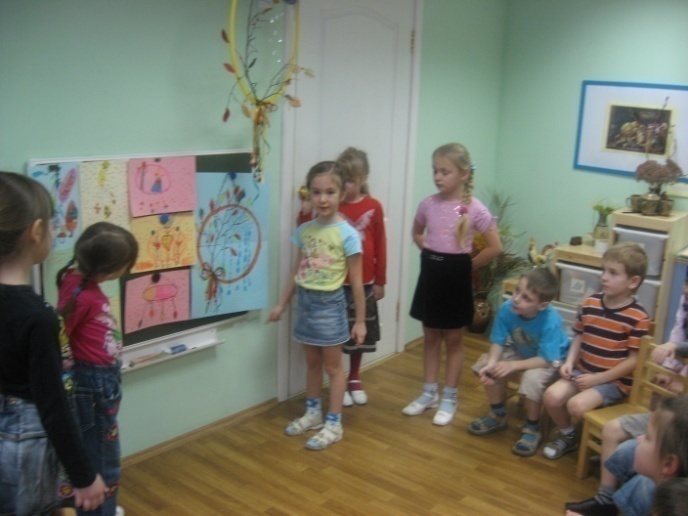 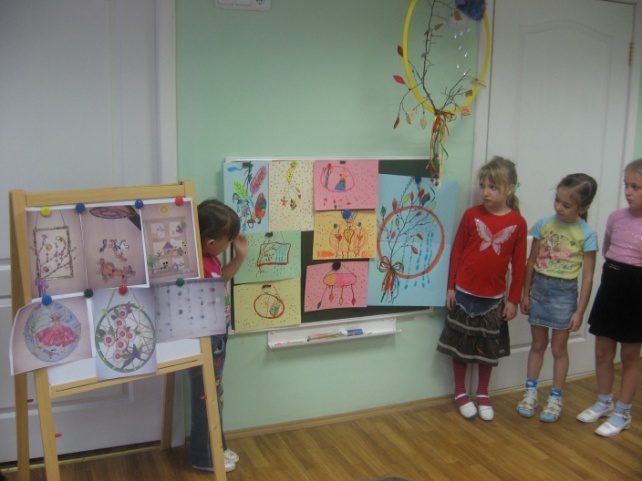 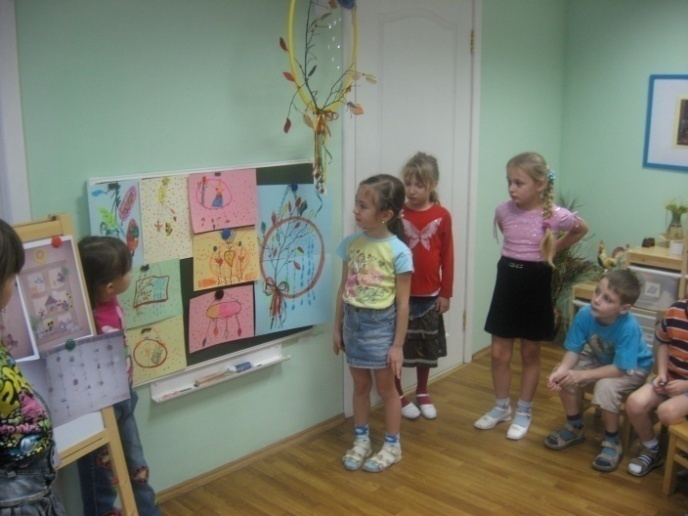 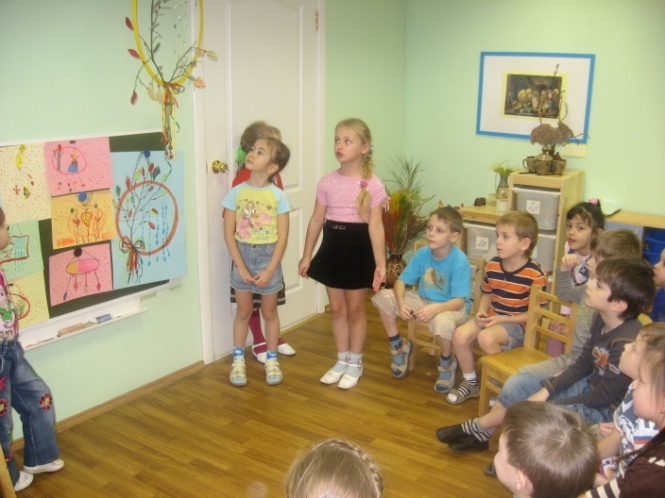